Τι είναι η υπομονή
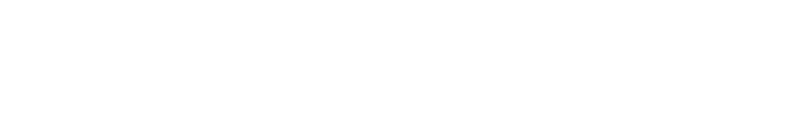 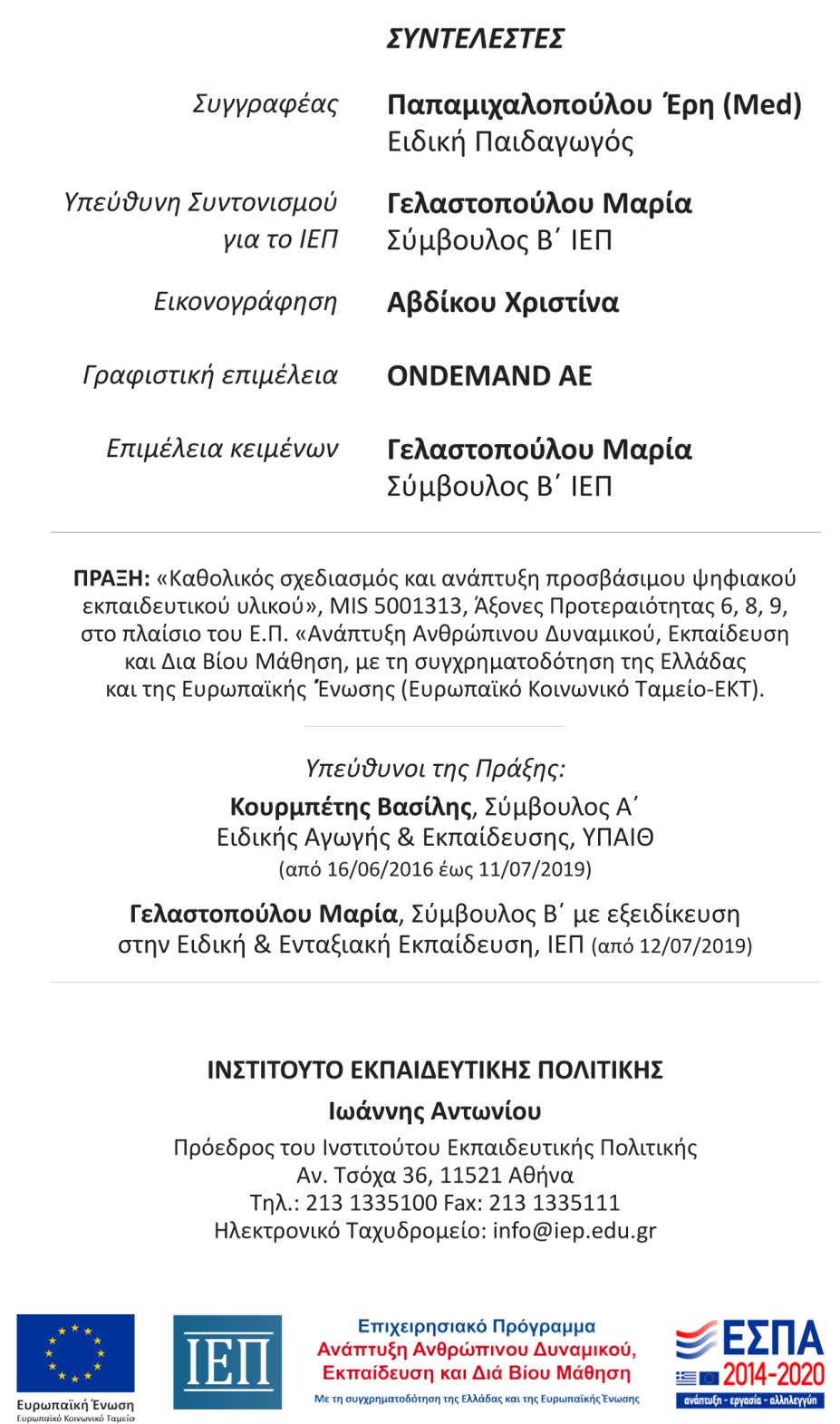 Υπομονή είναι όταν χρειάζεται να περιμένεις για λίγη ώρα, μέχρι να κάνεις κάτι.
Χρειάζεται να έχω υπομονή, για να πάρω το παιχνίδι που έχει η φίλη μου.
Χρειάζεται να έχω υπομονή, μέχρι να έρθει η σειρά μου για να ανέβω στην τσουλήθρα.
Χρειάζεται να έχω υπομονή, για να περιμένω στο τρενάκι για το διάλειμμα.
Χρειάζεται να έχω υπομονή, όταν σηκώνω το χέρι μου για να μιλήσω στη δασκάλα ή στον δάσκαλό μου.
Χρειάζεται να έχω υπομονή, μέχρι να σταματήσει η μαμά να μιλάει στο τηλέφωνο, για να μου μιλήσει.
Κάποιες φορές όμως, μπορεί να μην μπορώ να κάνω άλλο υπομονή. Τότε μπορεί να αναστατωθώ και να θέλω να φωνάξω ή να αντιδράσω με έντονο τρόπο.
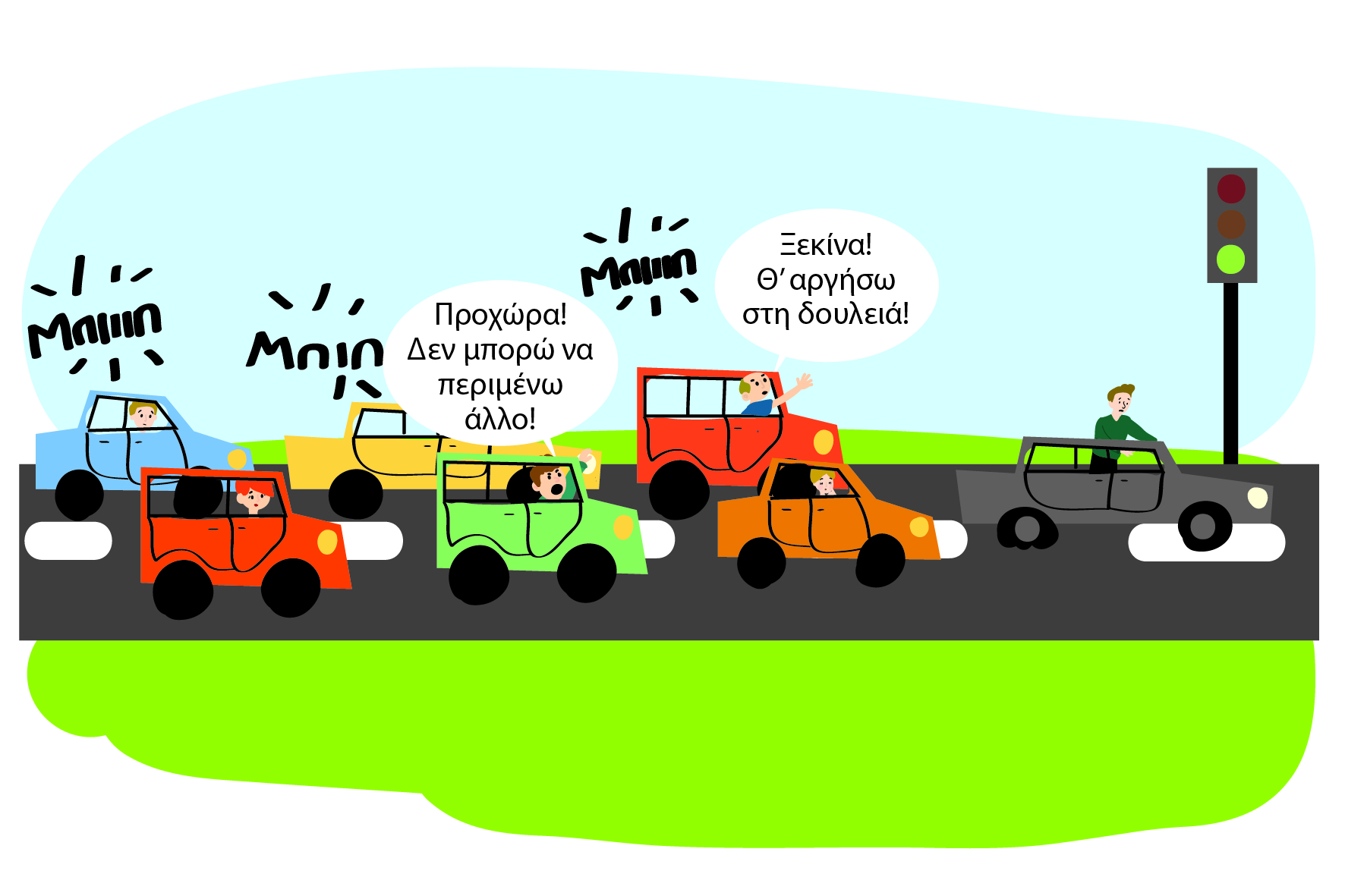 Όλοι οι άνθρωποι κάποιες φορές δεν μπορούν να κάνουν άλλο υπομονή.
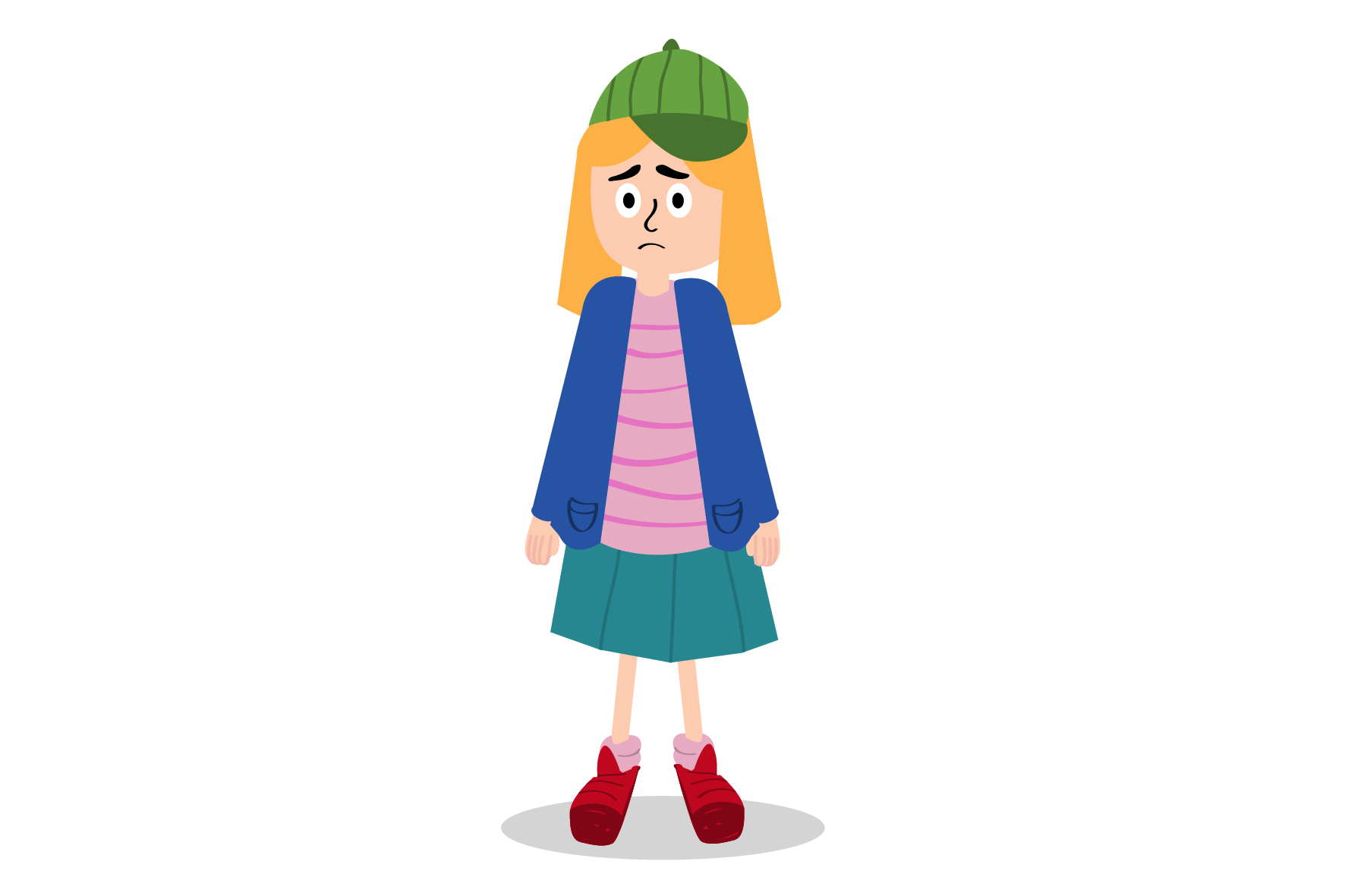 Όταν συμβεί αυτό, δημιουργούνται πολλά προβλήματα. Μπορεί να κάνω ή να πω κάτι που να πληγώσει εμένα ή τους γύρω μου. Αυτό θα με κάνει να νιώσω άβολα.
Όταν δεν έχω άλλο υπομονή, αυτό που χρειάζεται να κάνω είναι να βρω έναν τρόπο να ηρεμήσω. Μπορώ να μετρήσω μέχρι το 10. Μπορώ να κάνω μια βόλτα.
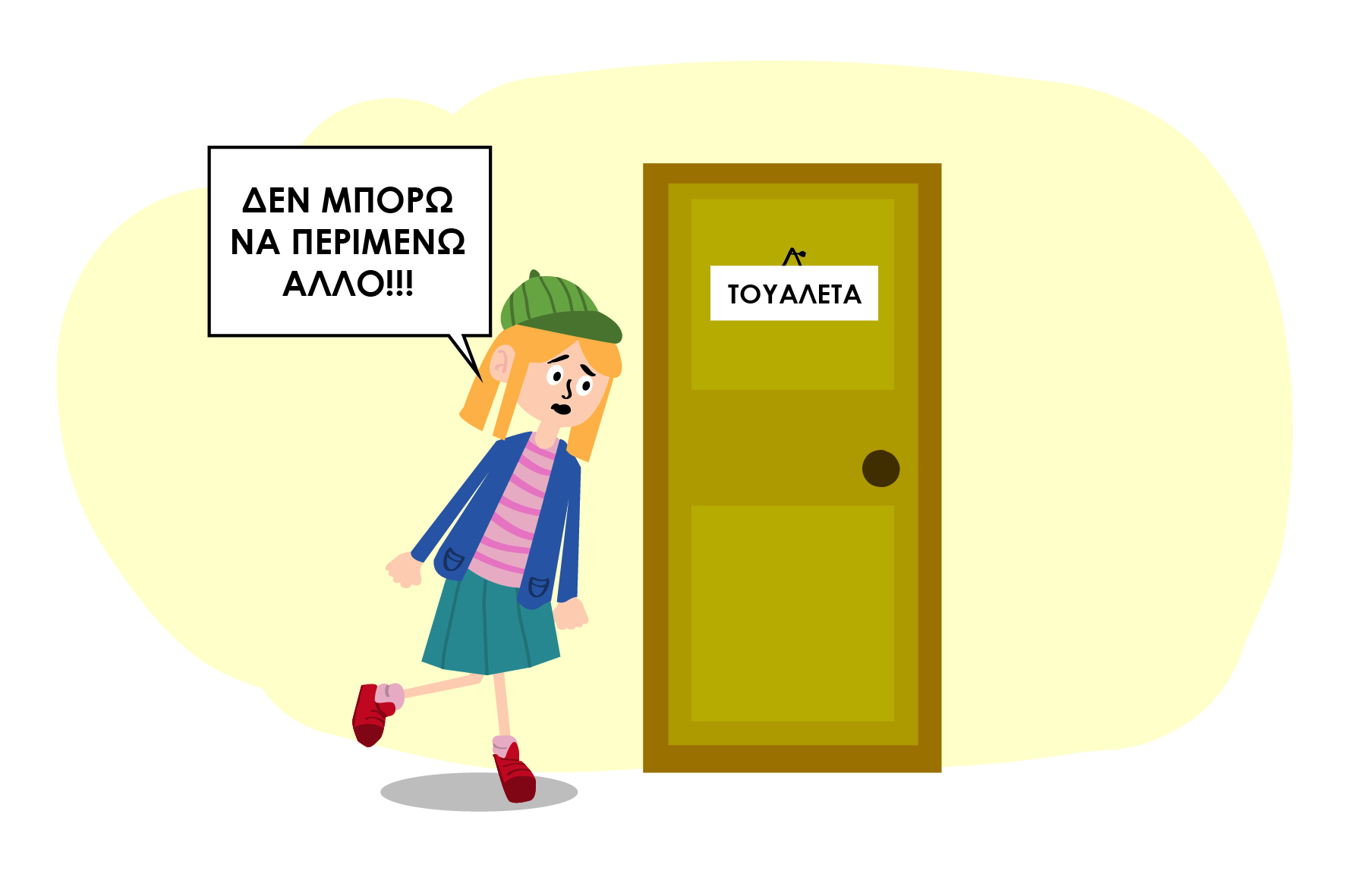 Μια καλή ιδέα είναι να πω «Δεν έχω άλλη υπομονή» ή «Δεν μπορώ να περιμένω άλλο».
Αν καταφέρω να παραμείνω ήρεμη και να έχω υπομονή, τότε θα είμαι εγώ και οι γύρω μου ευχαριστημένοι.